Seeking applicants for corrections officer
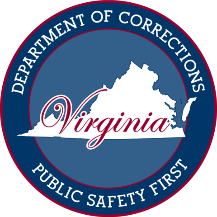 VADOC
$6000 
Sign on Bonus Corrections Officer  Salaries start at $42,000
Job Fair
Recruiters will be available to assist with the interview process and answer any questions
Centralized Hiring Event
held for
 Lunenburg, Baskerville & Halifax Correctional Centers
Benefits
VRS Retirement Package
Health Insurance Benefits
Short/Long Term Disability Program
Deferred Compensation/Cash Match Programs
Education Leave
Annual Leave Accruals
13 Paid Holidays

Additional benefit information can be found at www.dhrm.virginia.gov/employeebenefits
When:
August 18, 2022  
10am – 3pm
Where:
SVCC- Estes Community Center
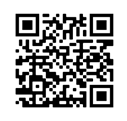 316 N. Main St. 
Chase City, Va. 23924
Contact Bruce Solomon at         (434) 254-9016, Gina Wilkinson at (434) 233-3158 or Jerry Streat at (434) 594-2088 for further information.
View these positions and apply online to the centralized posting for these Facilities at 
www.vadoc.Virginia.gov  or
virginiajobs.peopleadmin.com
[Speaker Notes: To change this flyer, replace our sample content with your own. If you'd rather start from a clean slate, press the New Slide button on the Home tab to insert a new page. Now enter your text in the empty placeholders.]